ODMORKOZIMA 2018.
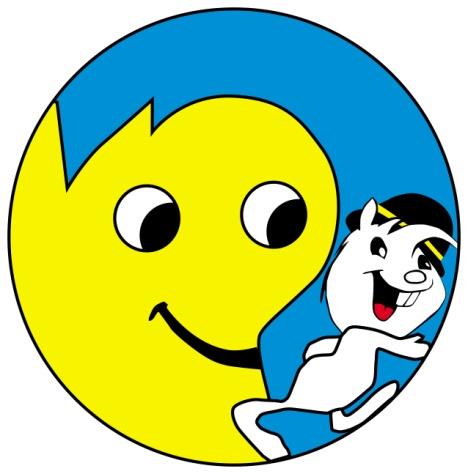 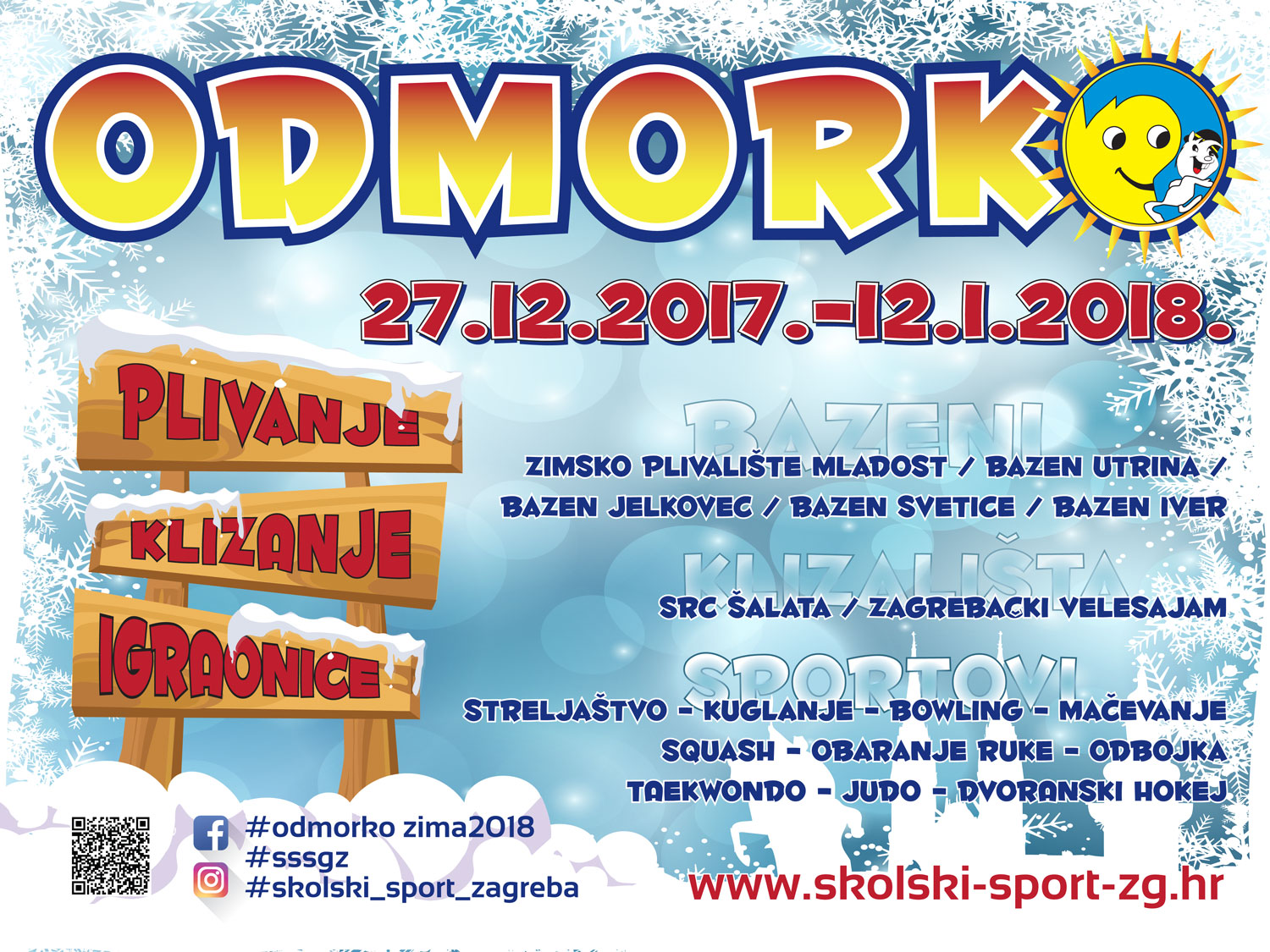 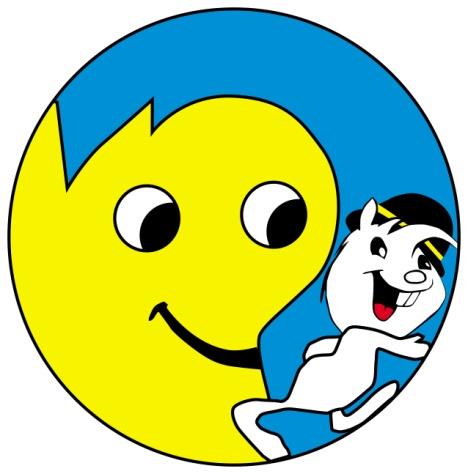 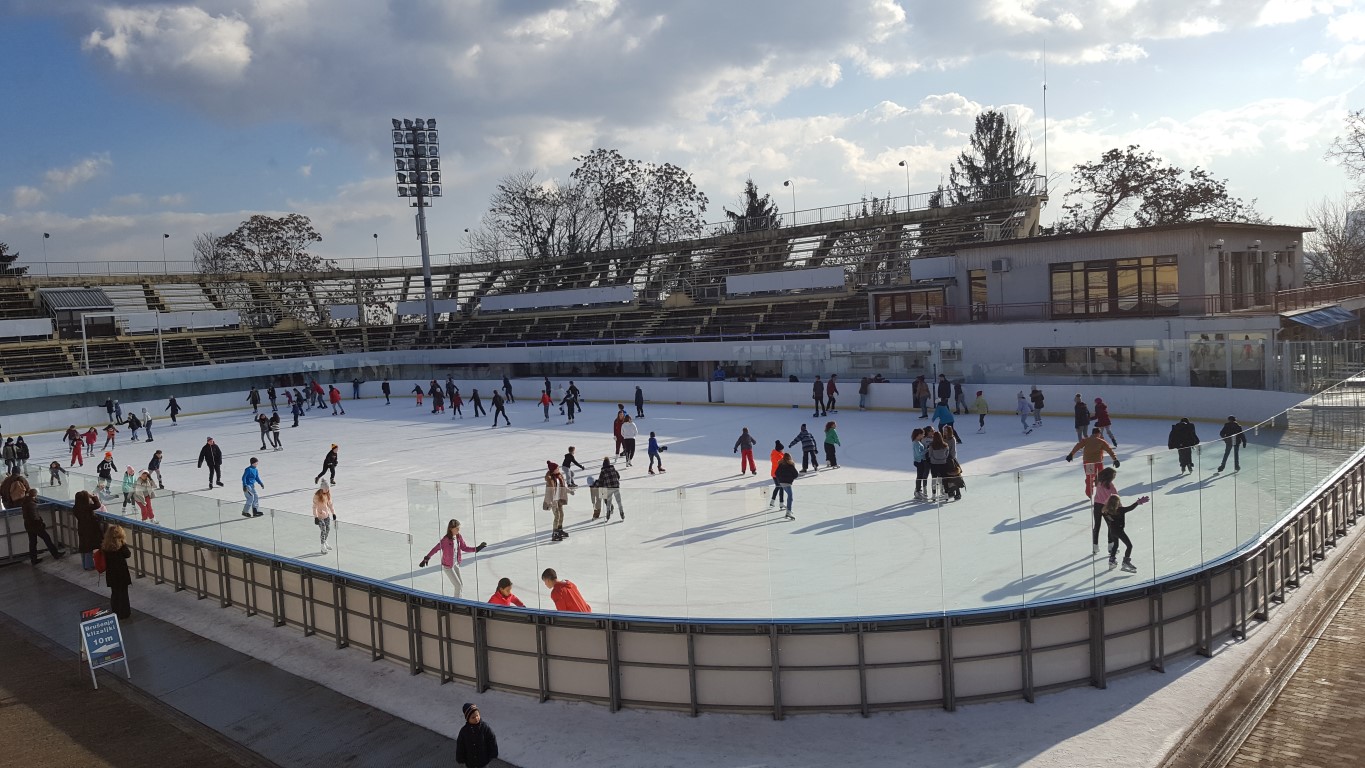 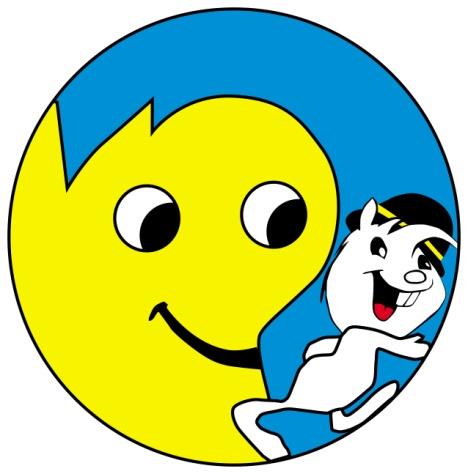 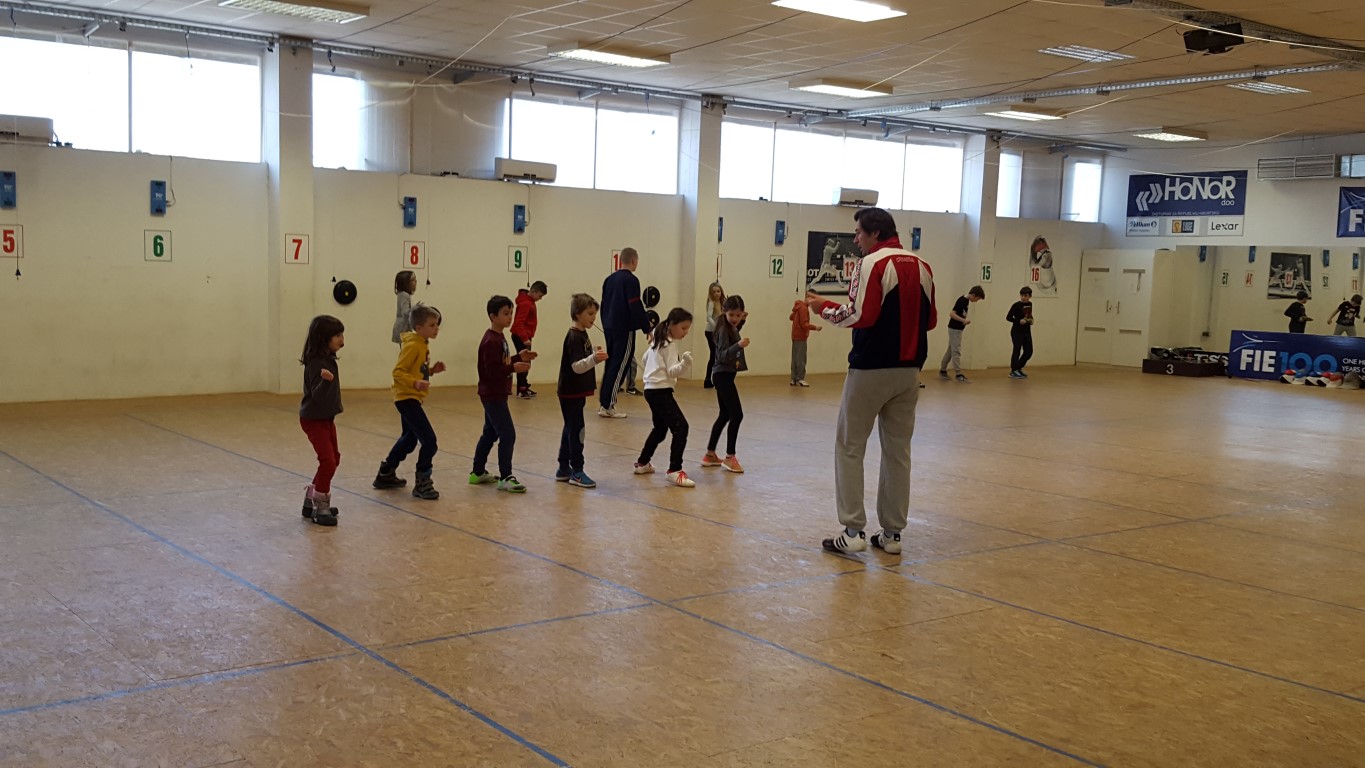 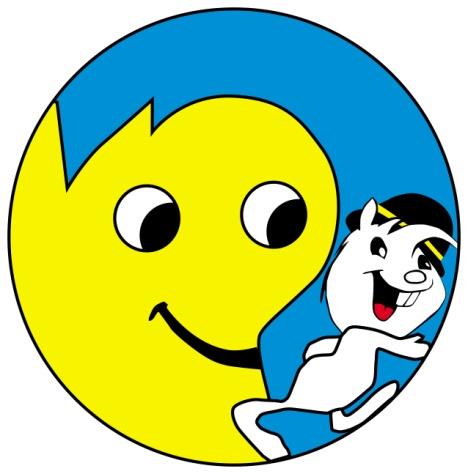 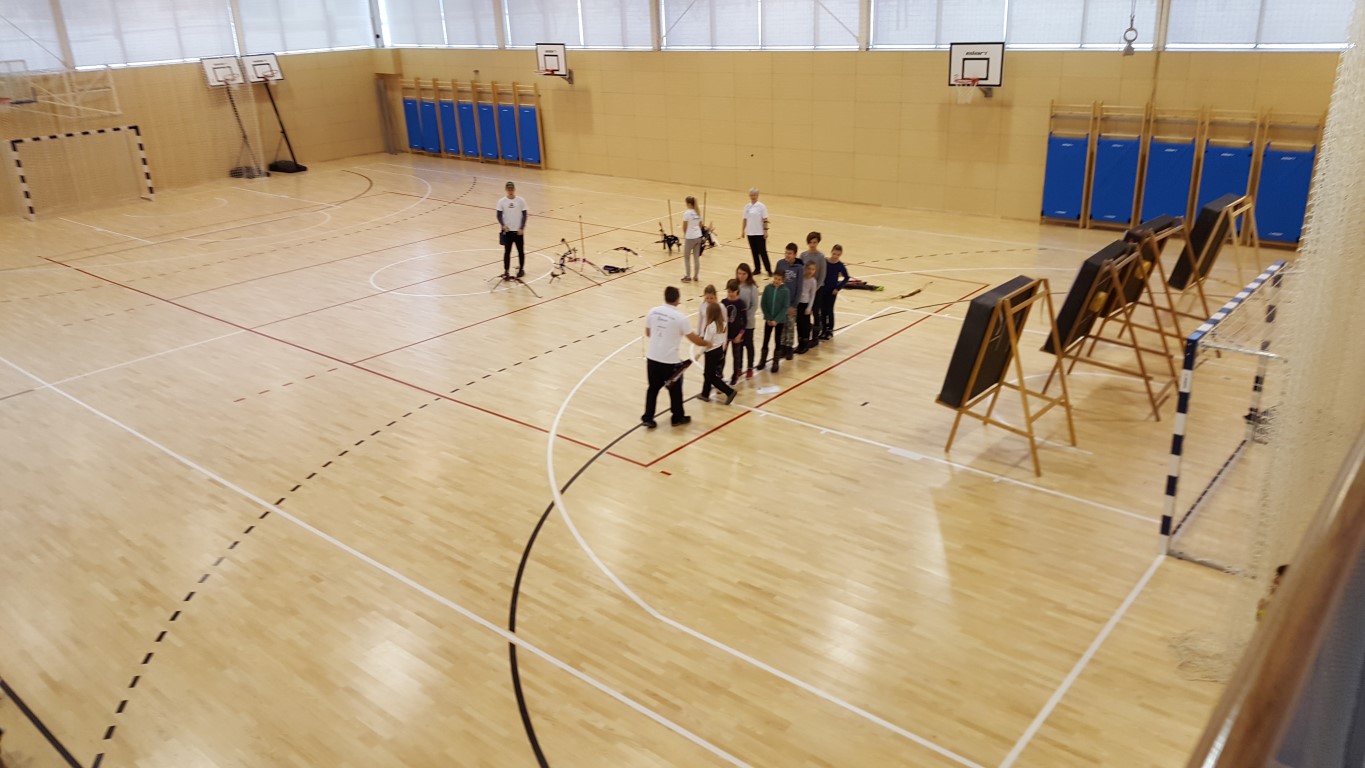 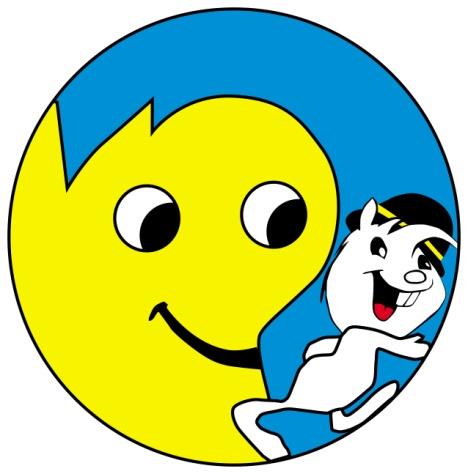 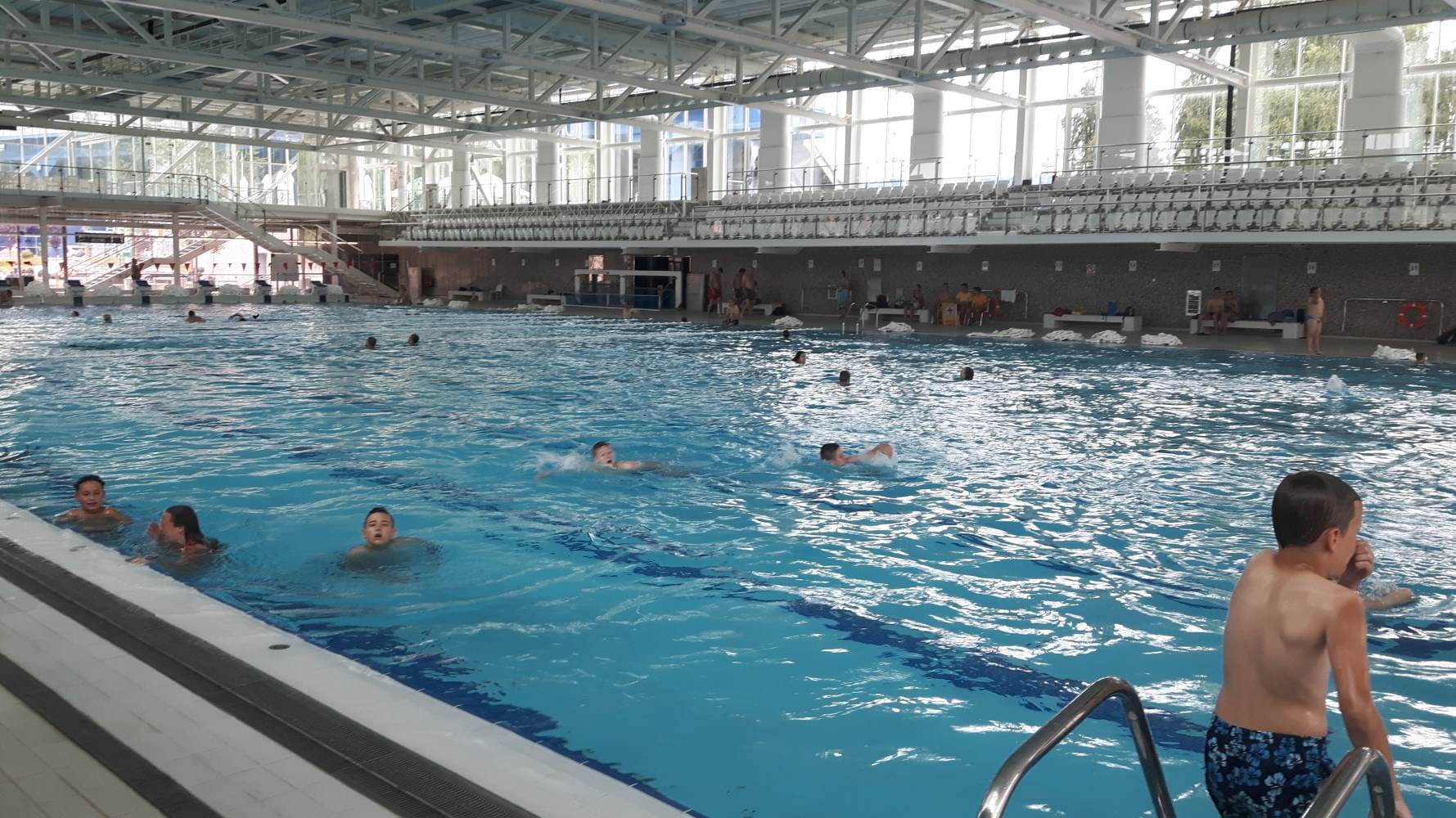 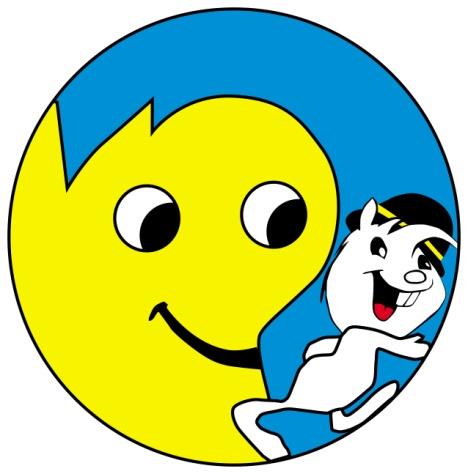 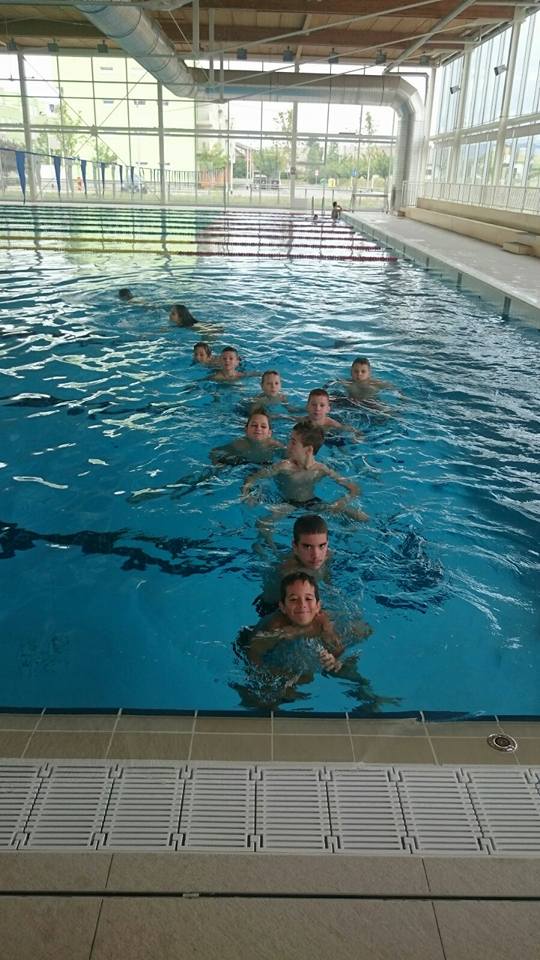 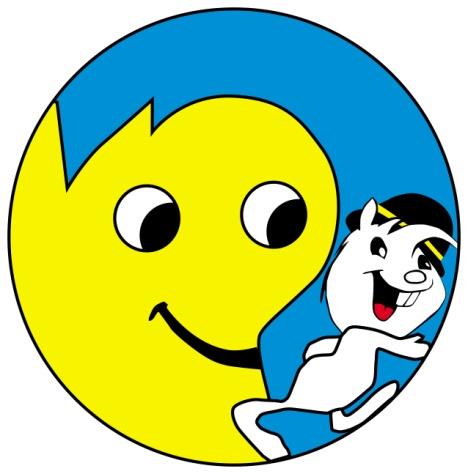 INTERAKTIVNA KARTA
Sve događaje i lokacije možete vidjeti preko google maps:
https://goo.gl/zRBq3B
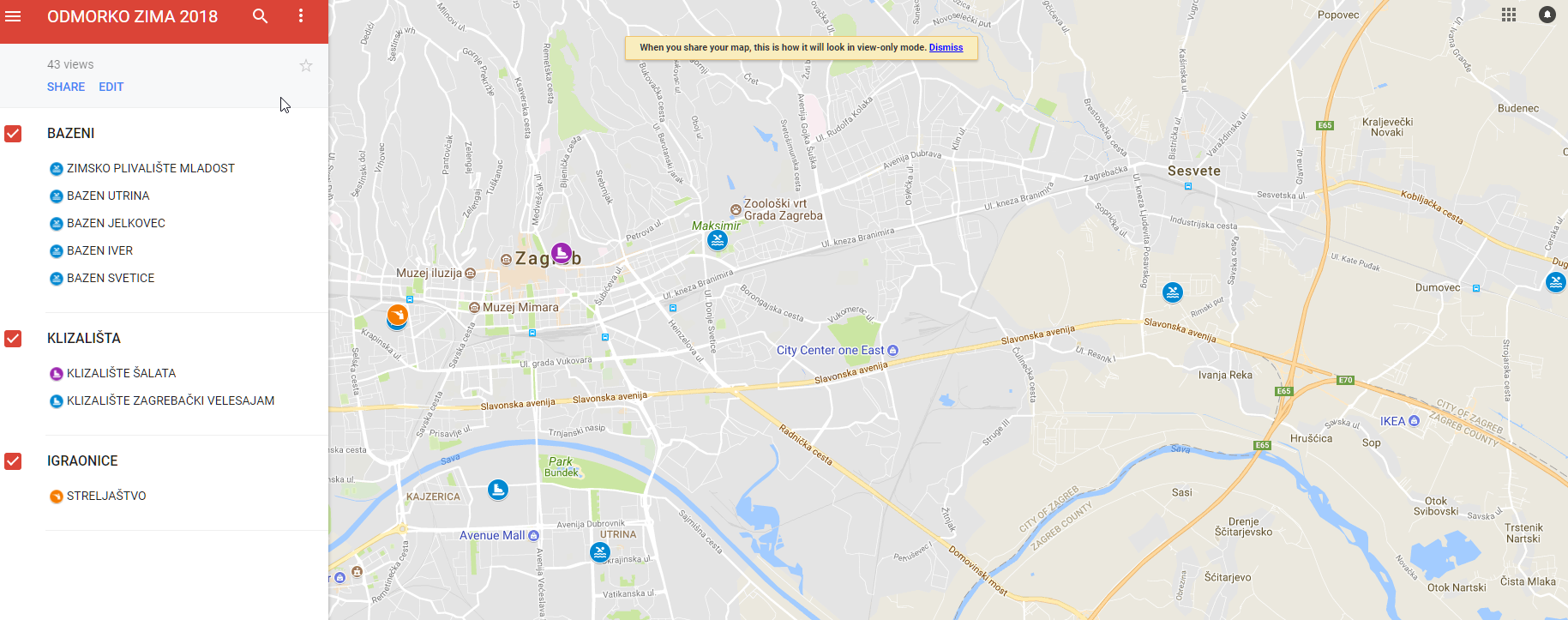 MREŽNA STRANICA
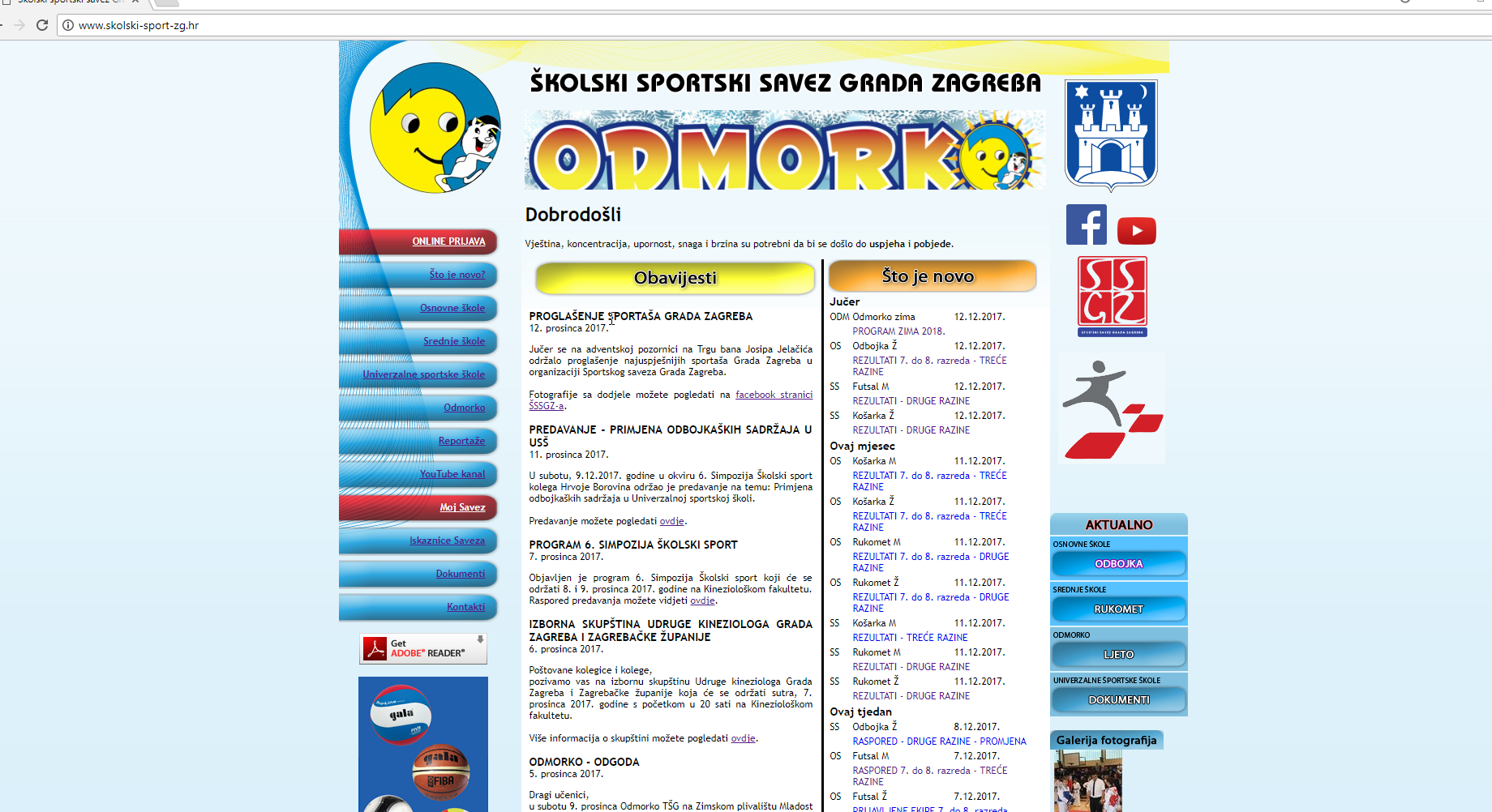 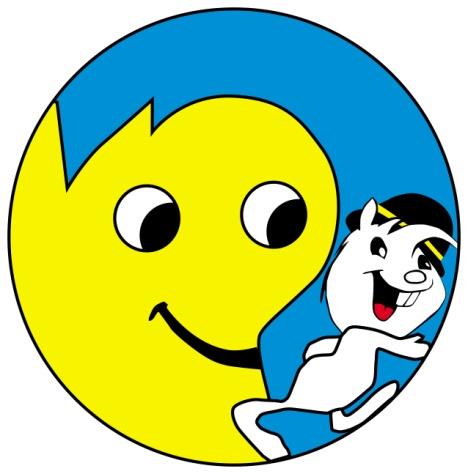 FACEBOOK STRANICA
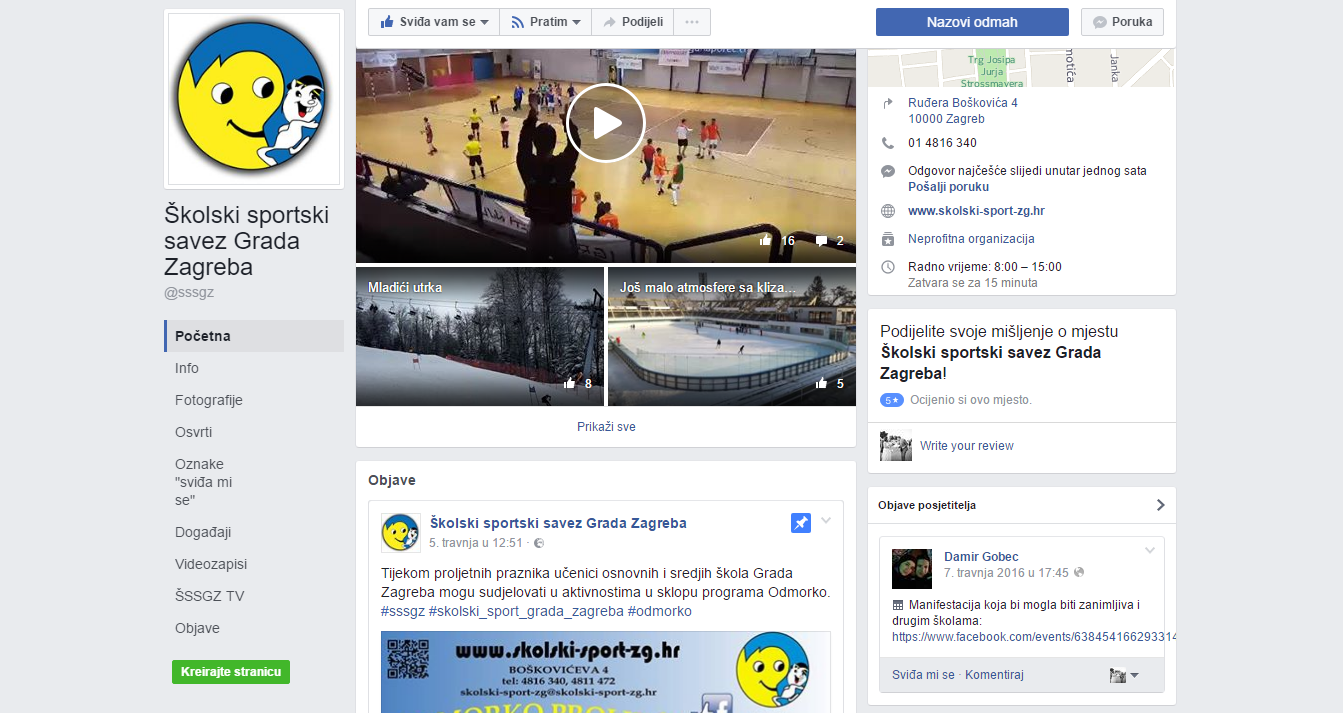 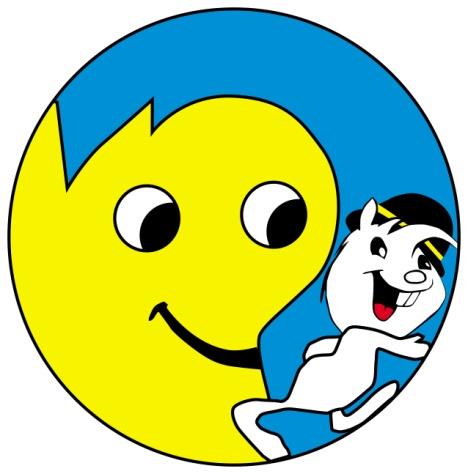 INSTAGRAM
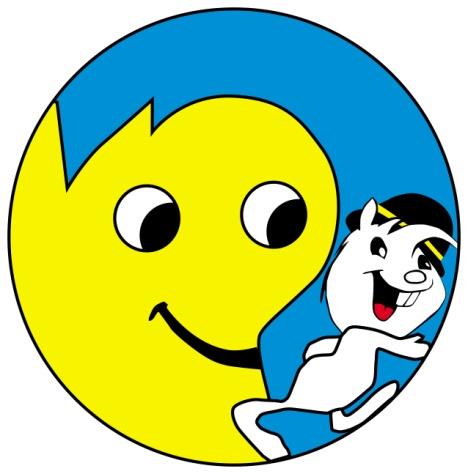 ŠSSGZ TV
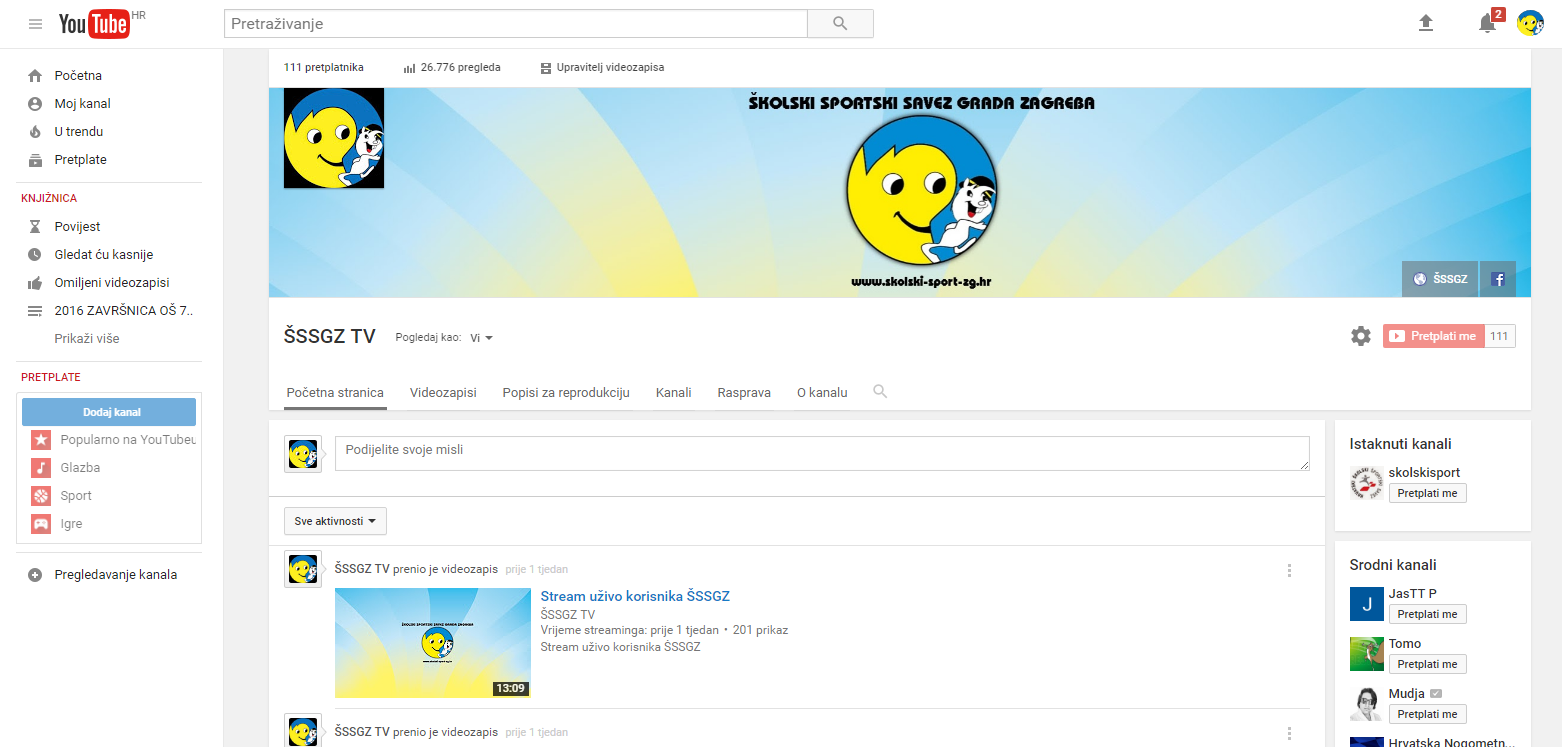 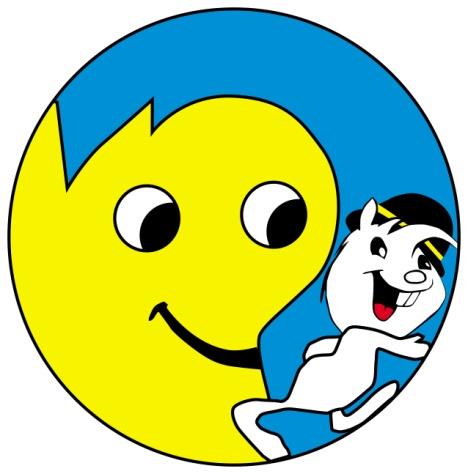 ISKAZNICE
Za programe Saveza iskaznica je obavezna!!!
IZRADA ISKAZNICE PREKO WEBA:
http://www.skolski-sport-zg.hr/iskaznice.aspx
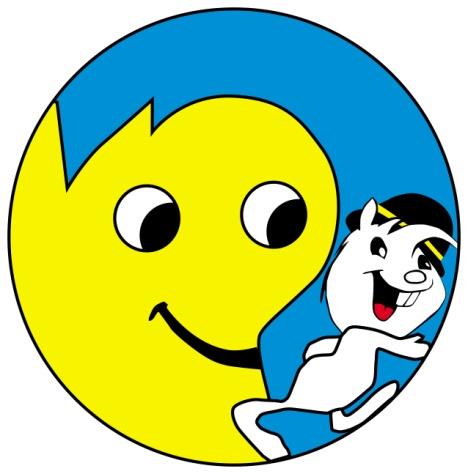